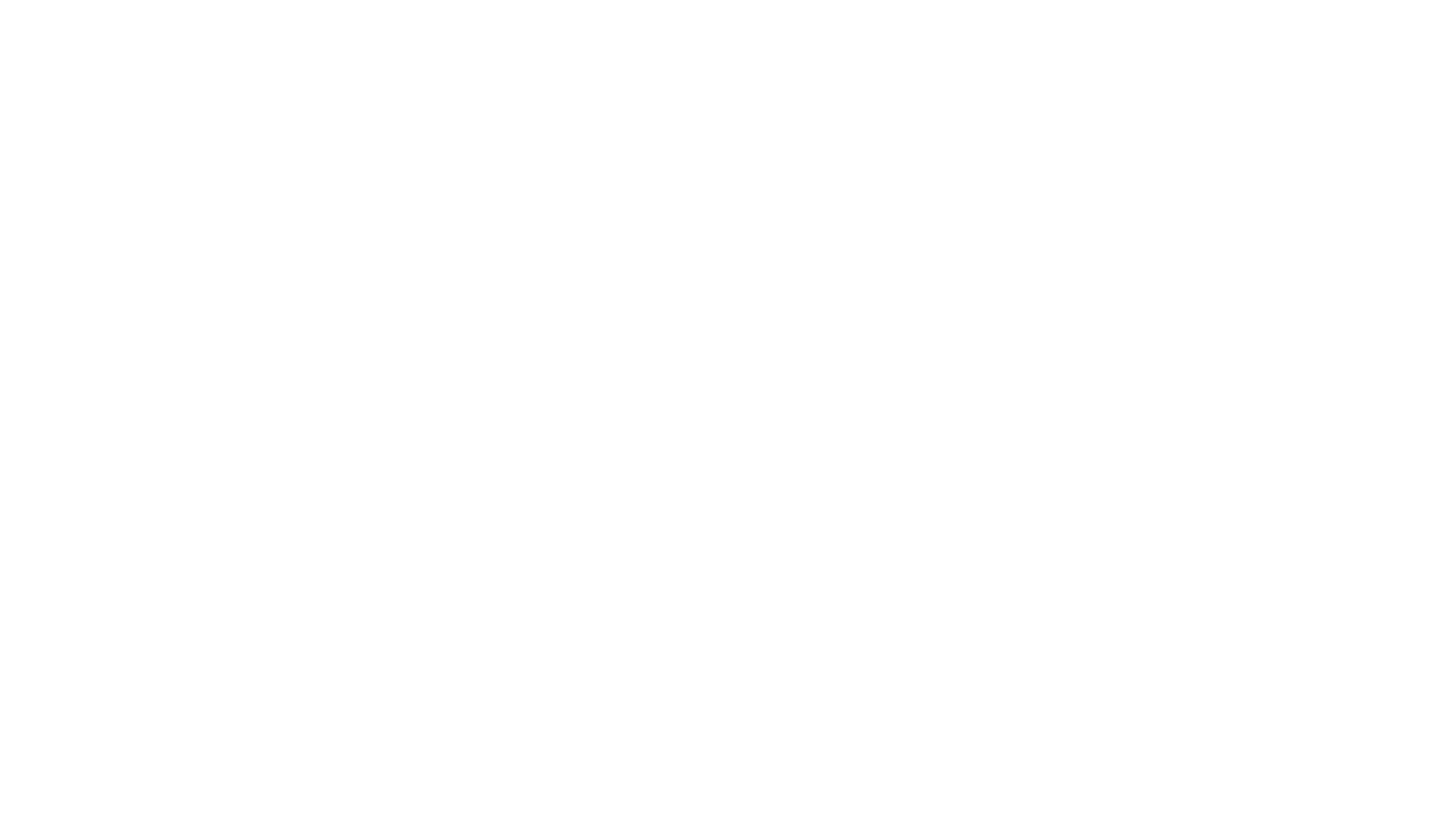 Język polski
Nasze bogactwo kulturowe
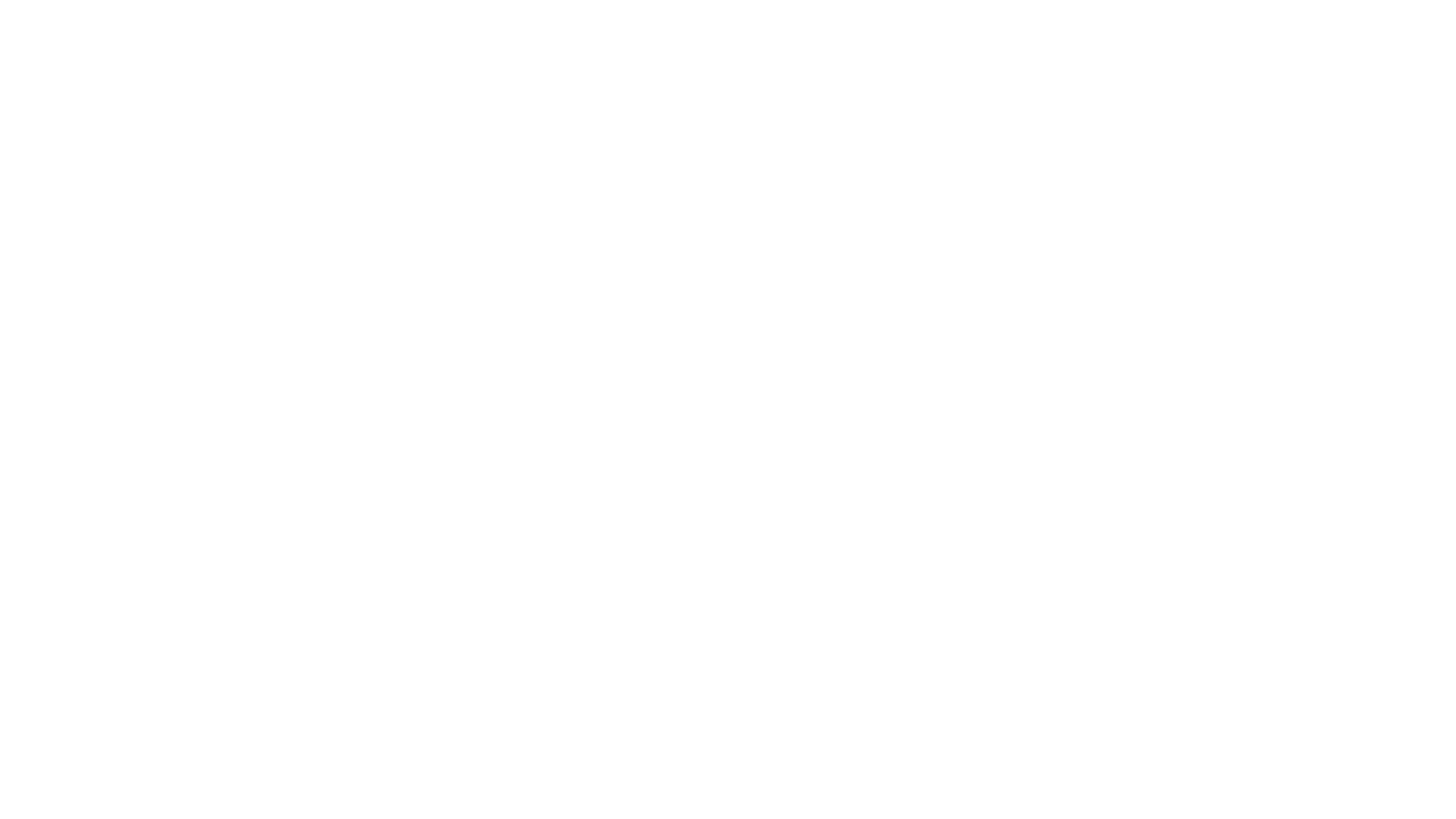 Język polski należy do zachodniosłowiańskiej grupy języków indoeuropejskich. Jest językiem urzędowym Polski i jednym z języków Unii Europejskiej.
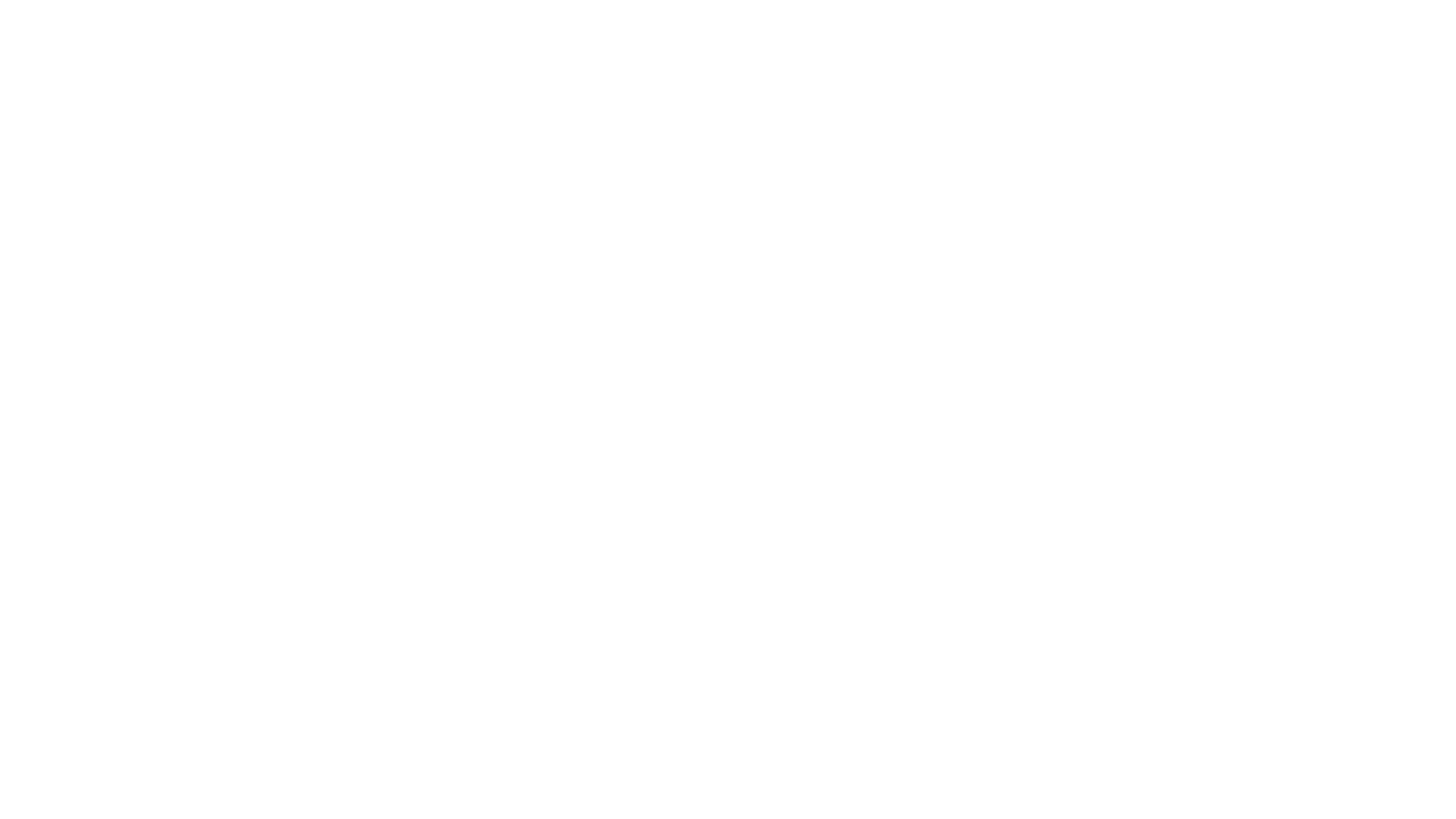 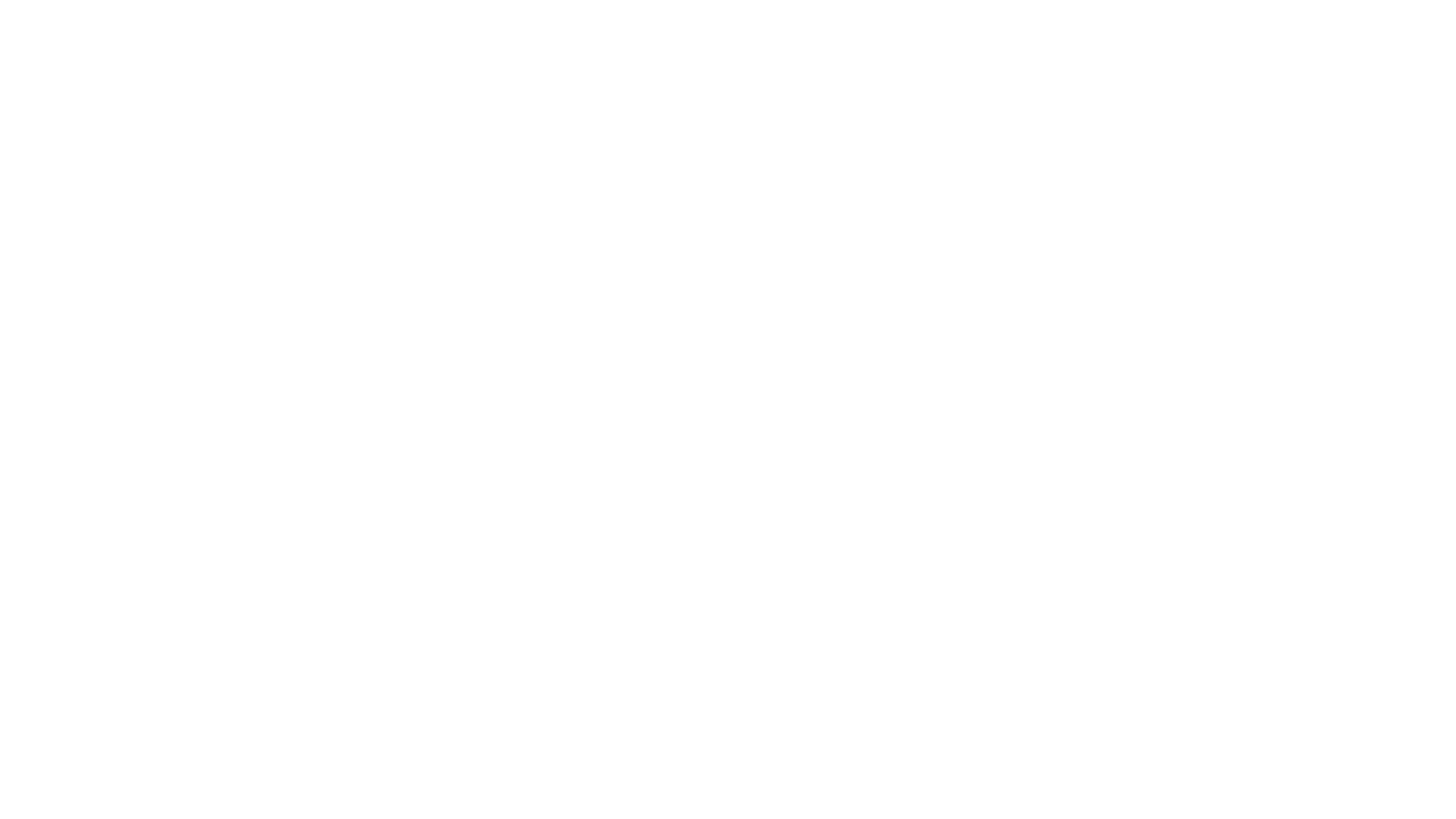 Język polski jest językiem fleksyjnym, ma 7 przypadków, 2 liczby, 3 rodzaje (w liczbie mnogiej 2); dla czasowników istnieją kategorie osoby, czasu, trybu, strony i aspektu
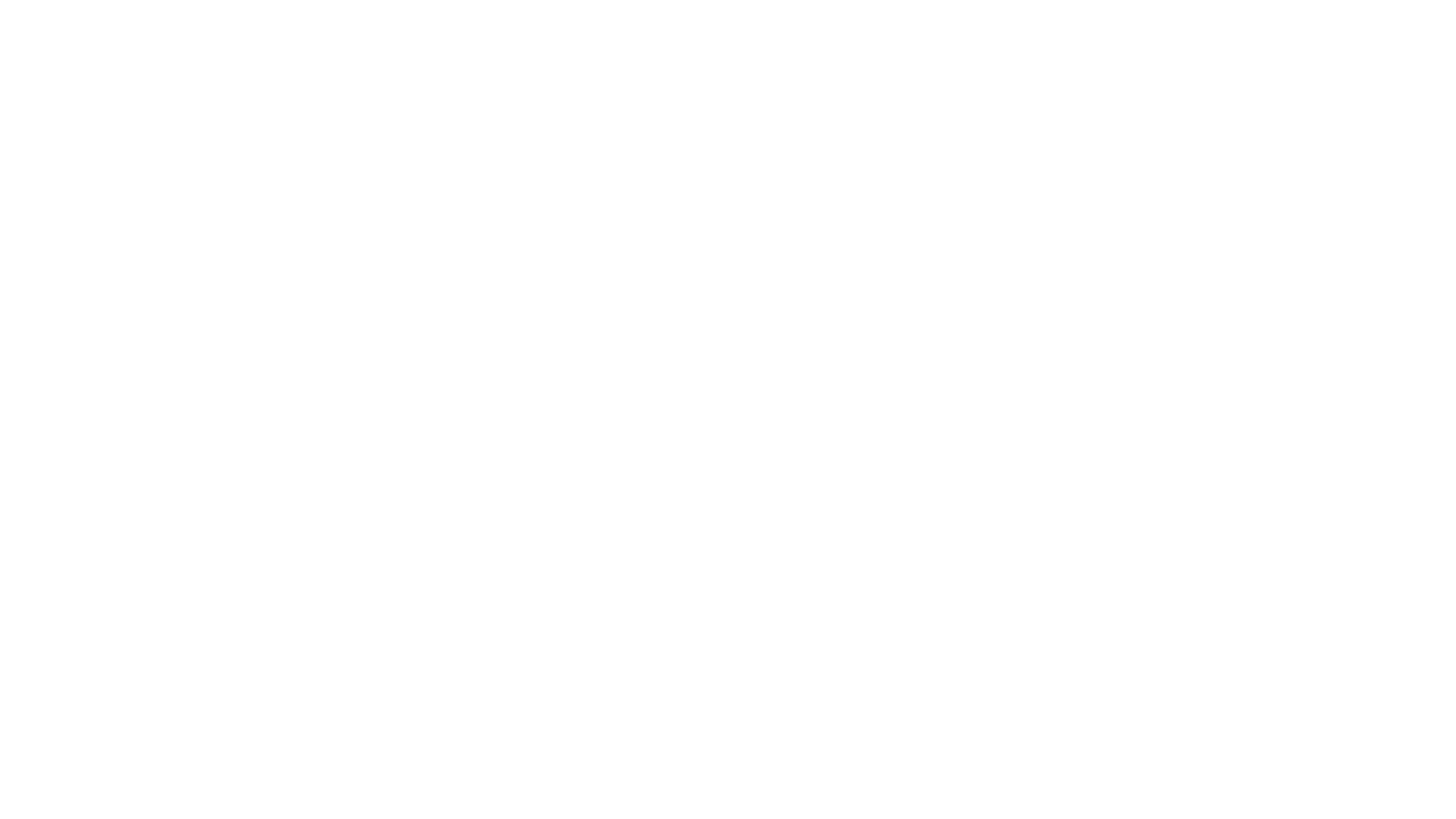 Polski alfabet opiera się na alfabecie łacińskim. Składa się z 32 liter. Niewiele jest samogłosek, dużo spółgłosek. 9 liter nie znajdziemy w żadnym innym alfabecie - są to: ą, ć, ę, ł, ń ó, ś, ż, ź
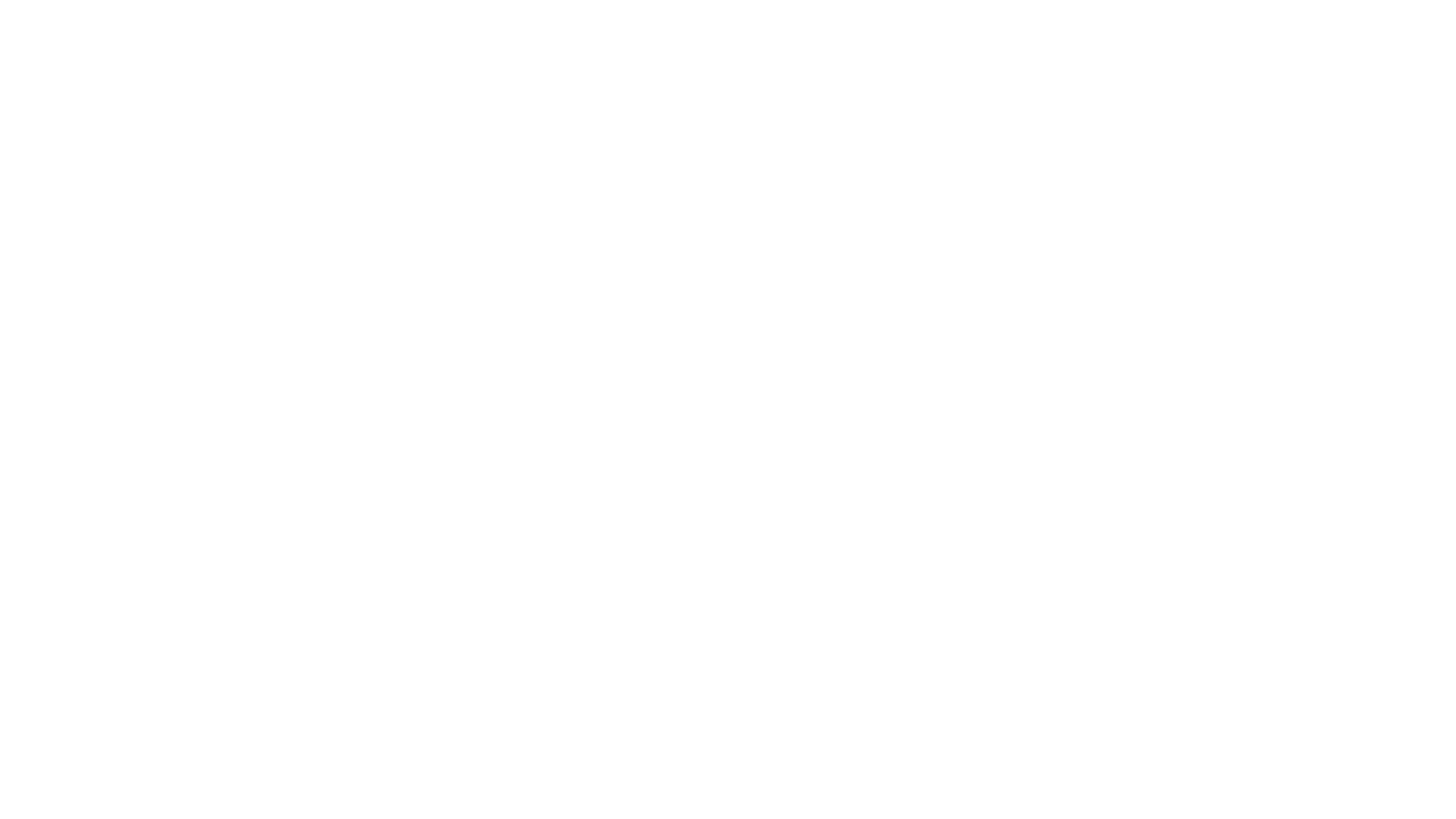 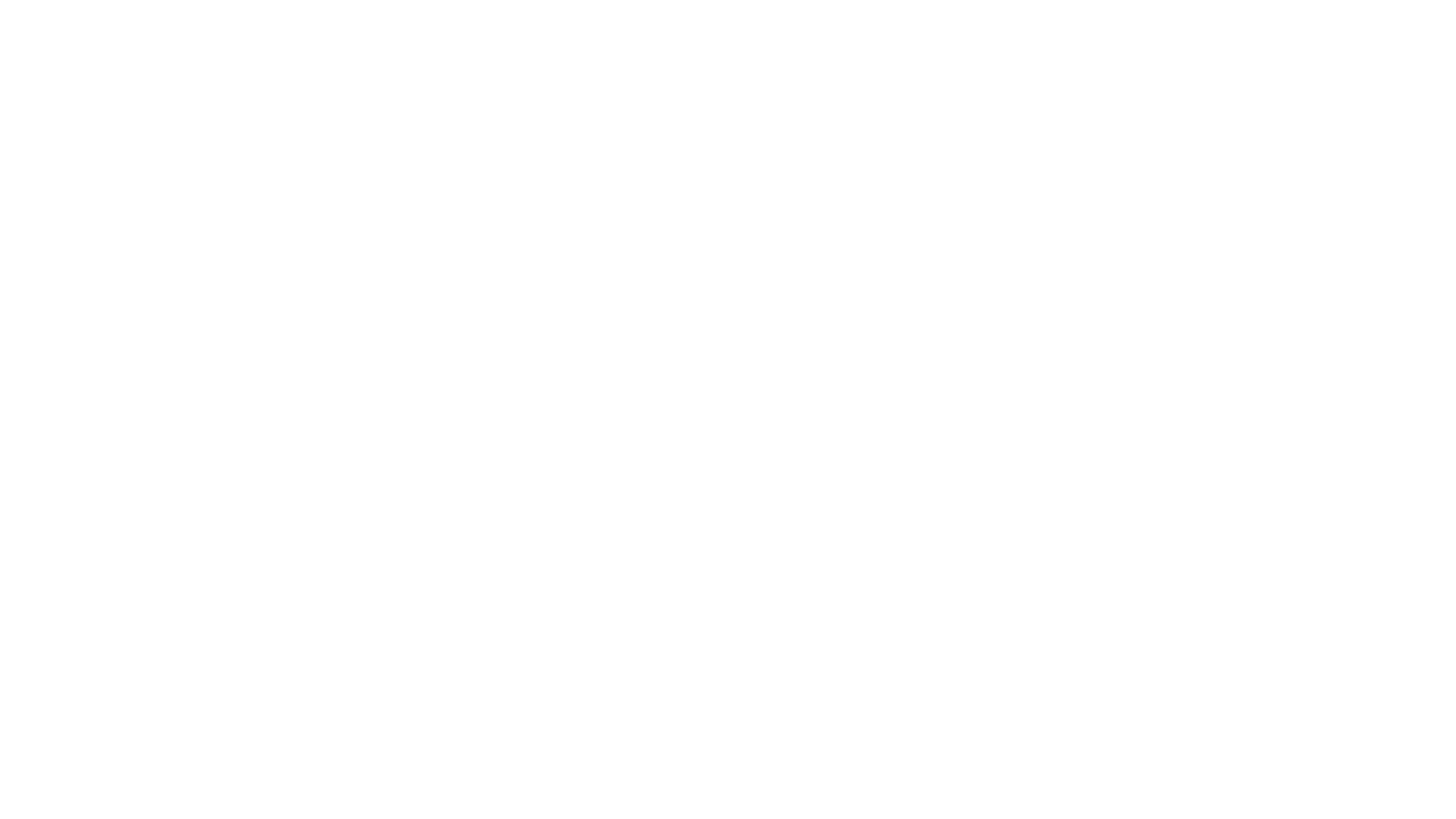 Wyodrębnia się 2 główne odmiany języka: język ogólny i gwarowy. Współcześnie rozróżnia się dialekty: małopolski, śląski, wielkopolski, mazowiecki i kaszubski.
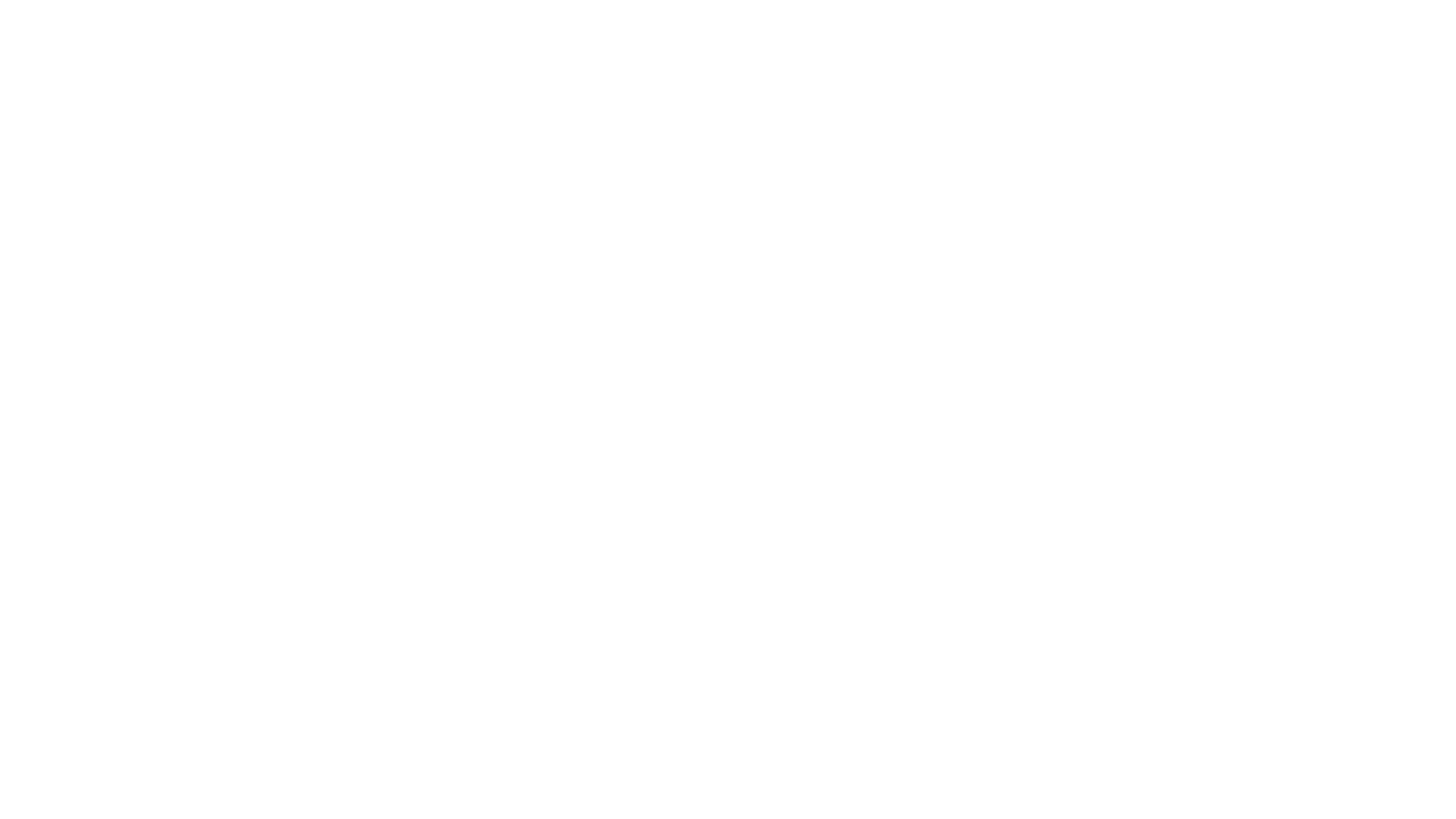 Badacze wyróżniają pięć okresów rozwoju języka polskiego: przedpiśmienny, staropolski, średniopolski, nowopolski, współczesny.
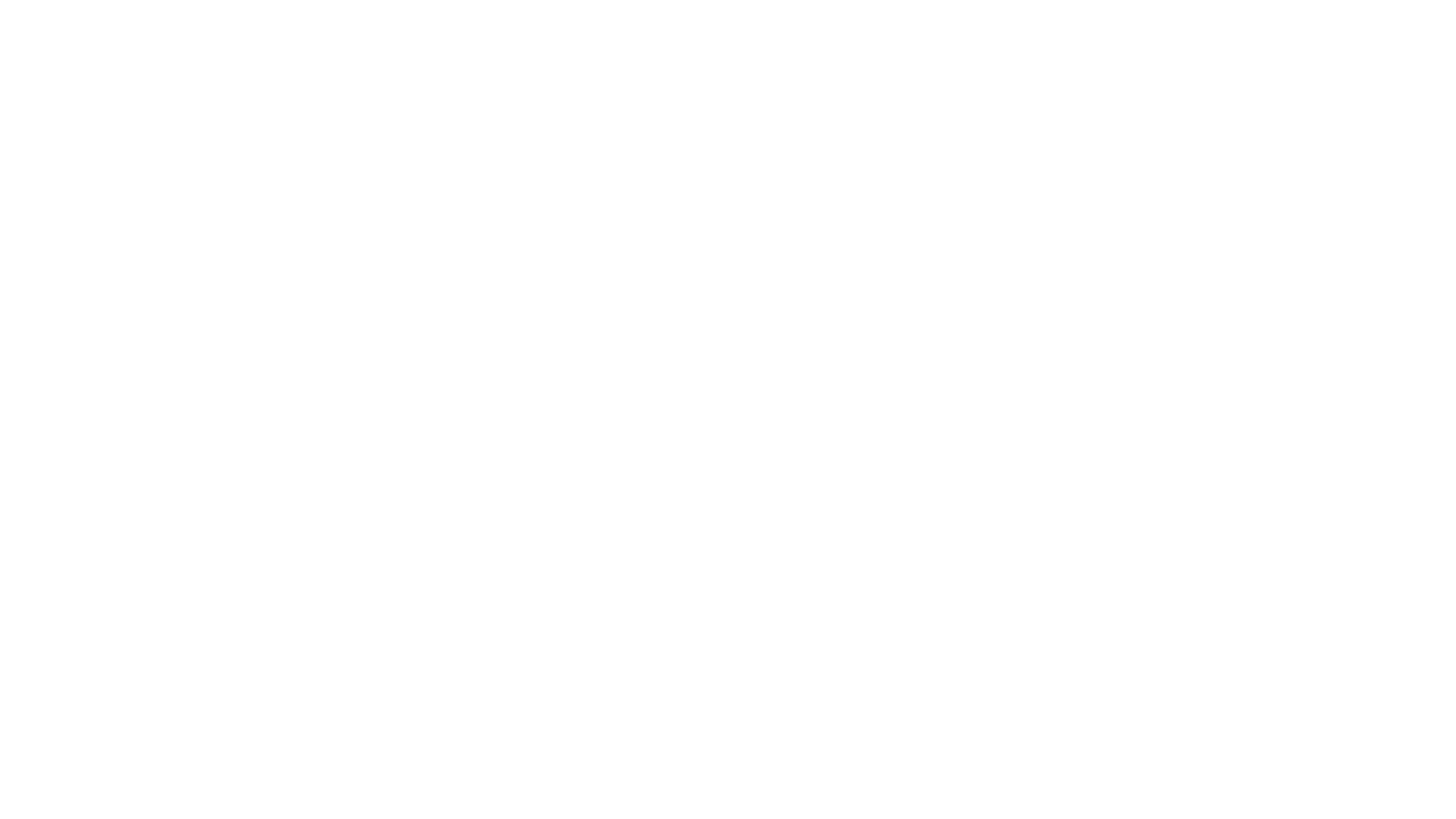 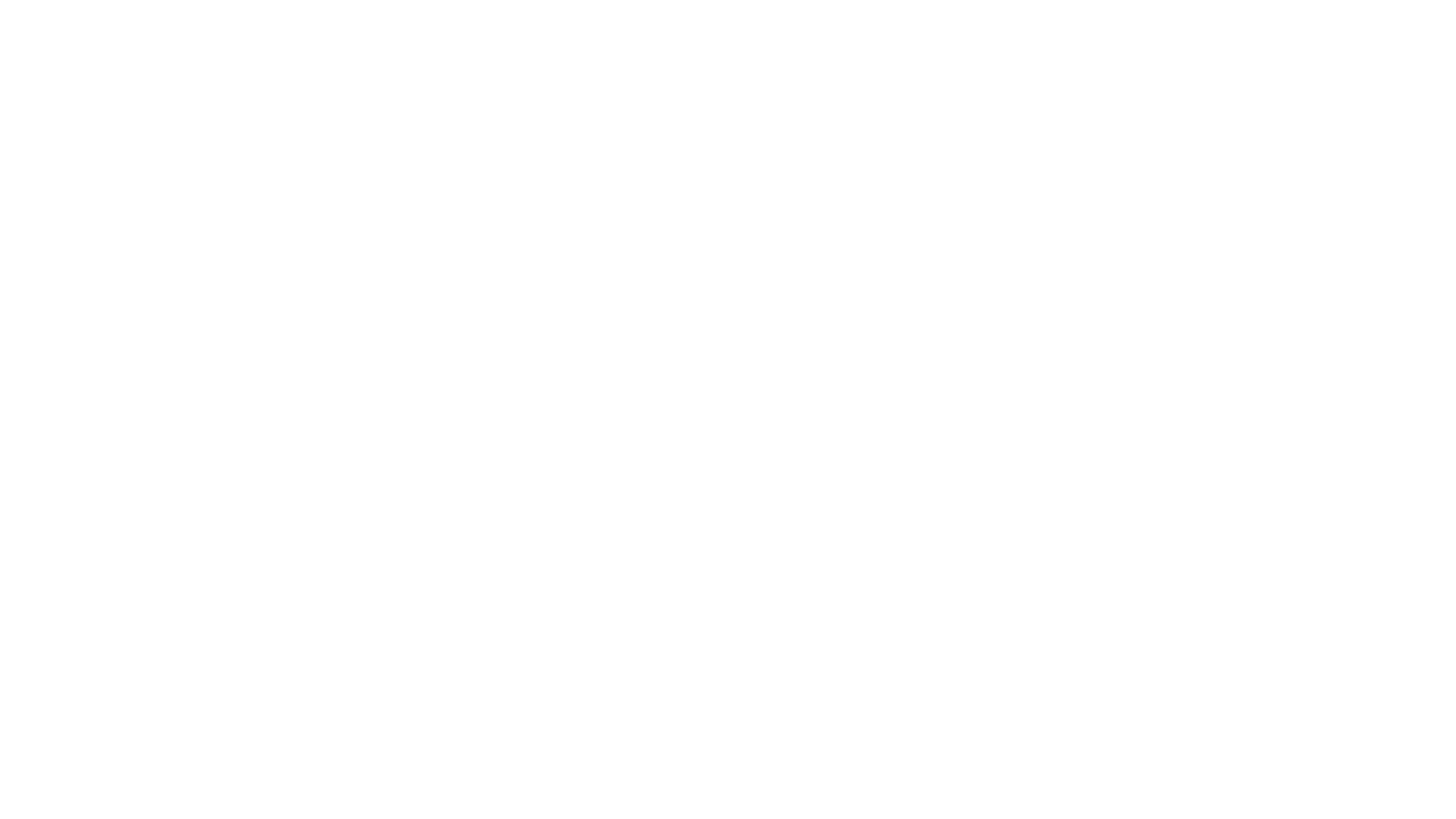 Język polski jako oddzielny język zaczął się kształtować w X w. w związku z powstaniem i rozwojem państwa.
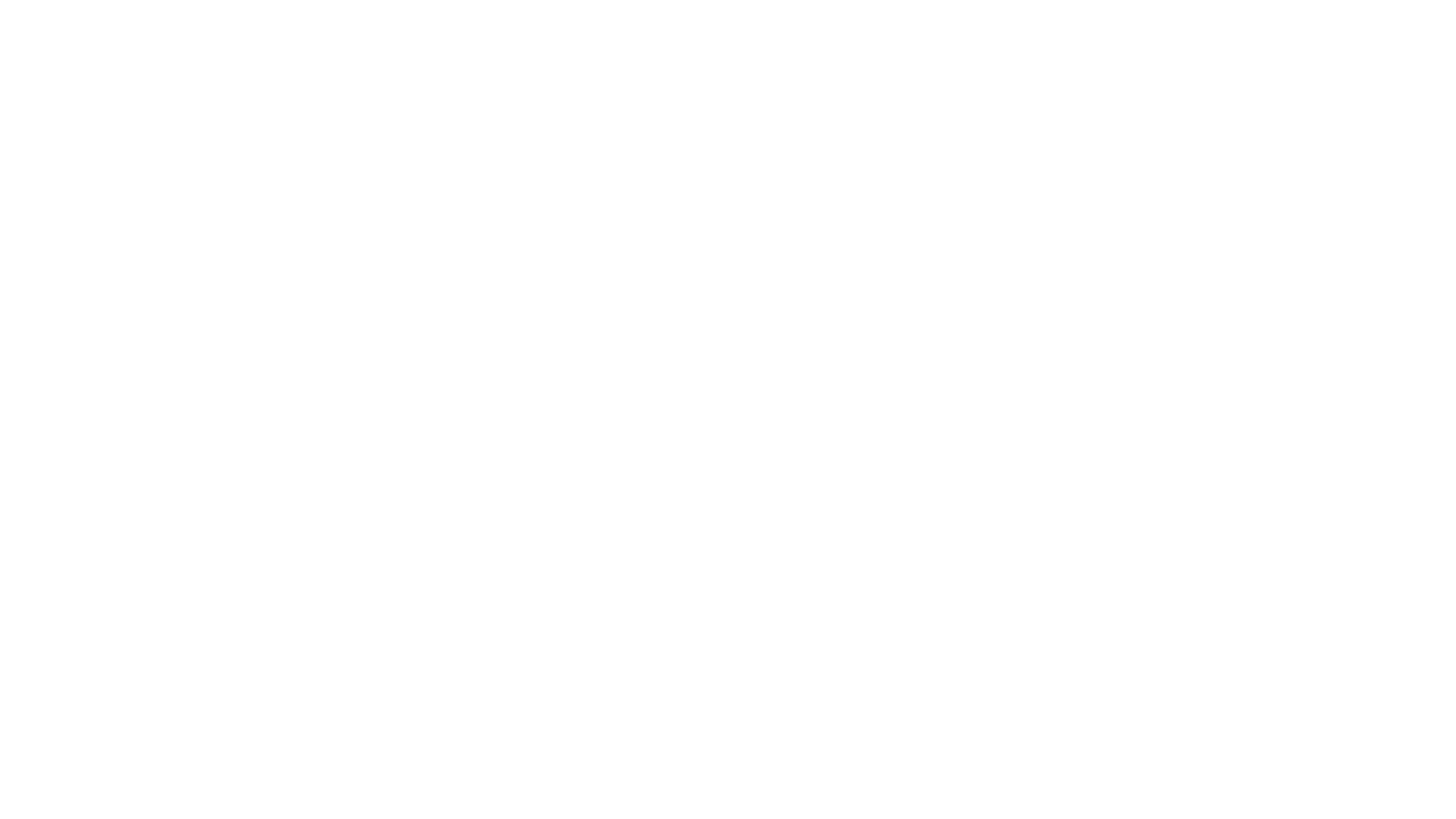 Pierwsze znane pełne zdanie po polsku pochodzi z Księgi Henrykowskiej z 1270 roku i dotyczy opisu życia  codziennego. Mąż mówi do żony: „Daj, ać ja pobruszę, a ty poczywaj” czyli: Daj, teraz ja pokręcę żarnami a ty odpocznij.
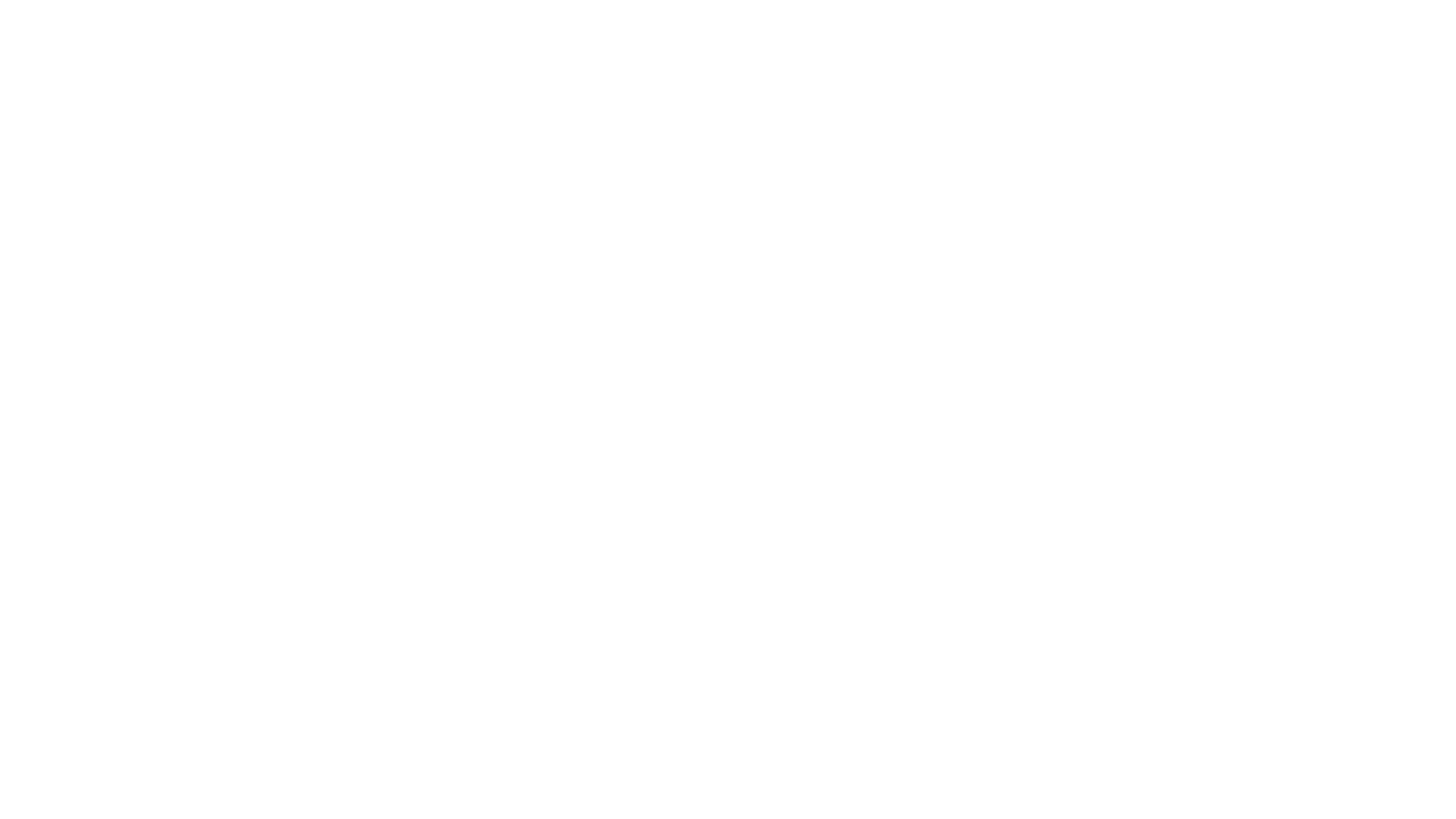 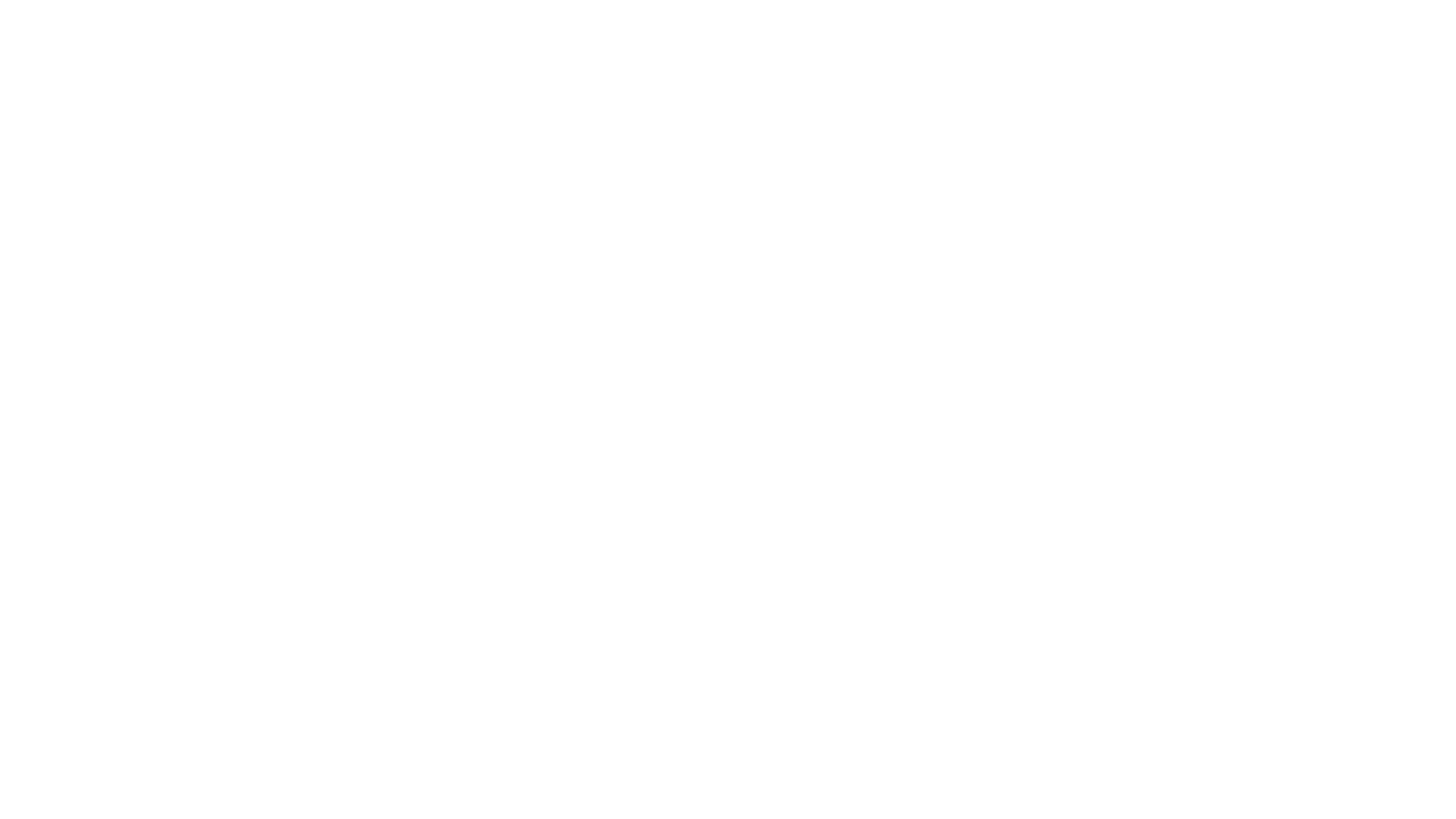 Pierwsze zabytki języka polskiego to Bogurodzica, Kazania świętokrzyskie, Psałterz floriański
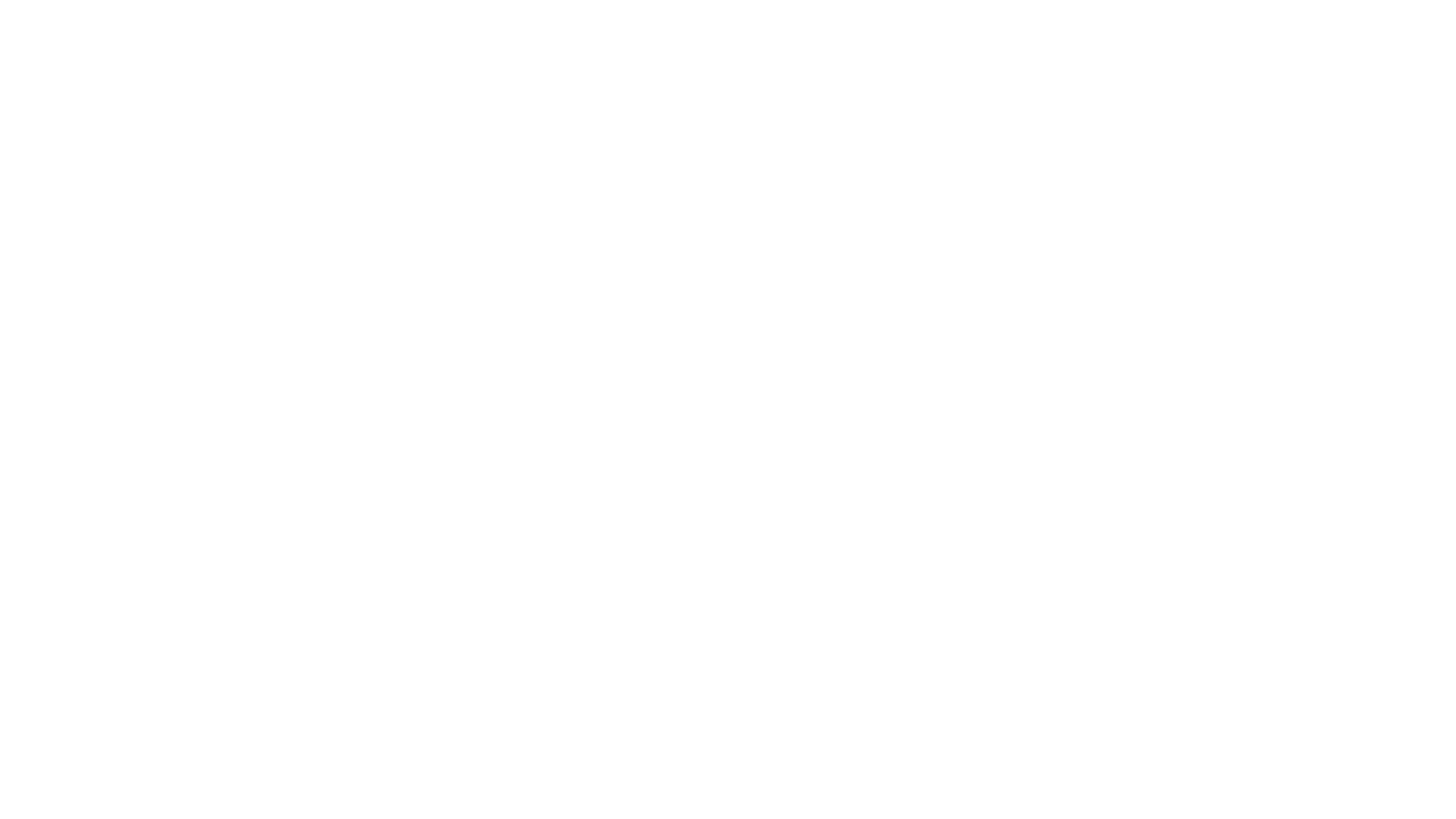 Przez pewien okres (od połowy XVII w.)użycie języka polskiego zostało ograniczone na rzecz łaciny. Słowa polskie przeplatano słowami i zwrotami łacińskimi - były to makaronizmy.
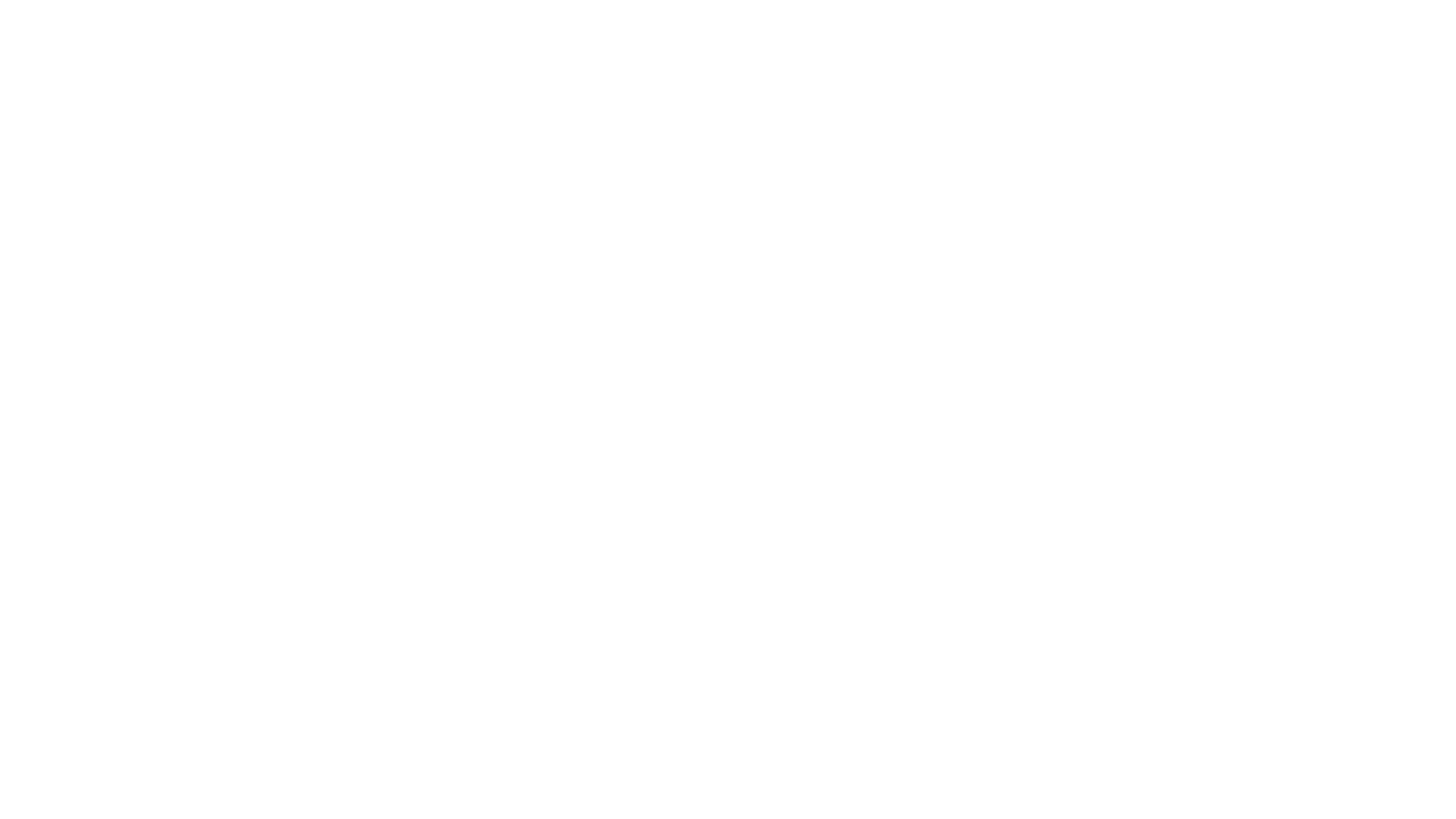 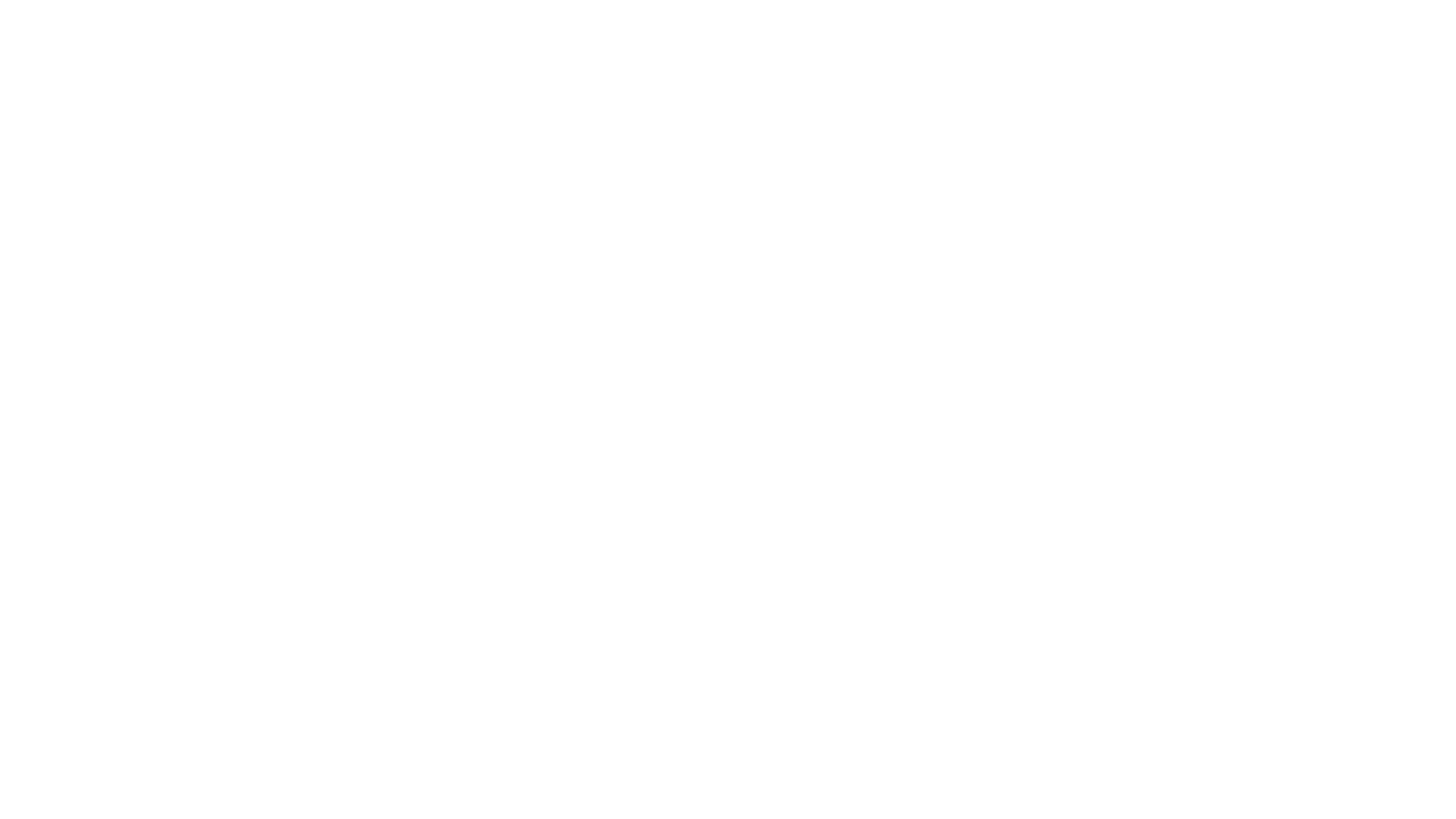 Odrodzenie języka zaczęło się w połowie XVIII w. Duży wpływ miały na to reformy Komisji Edukacji Narodowej, wprowadzające język polski jako język wykładowy w szkołach i przedmiot nauczania.
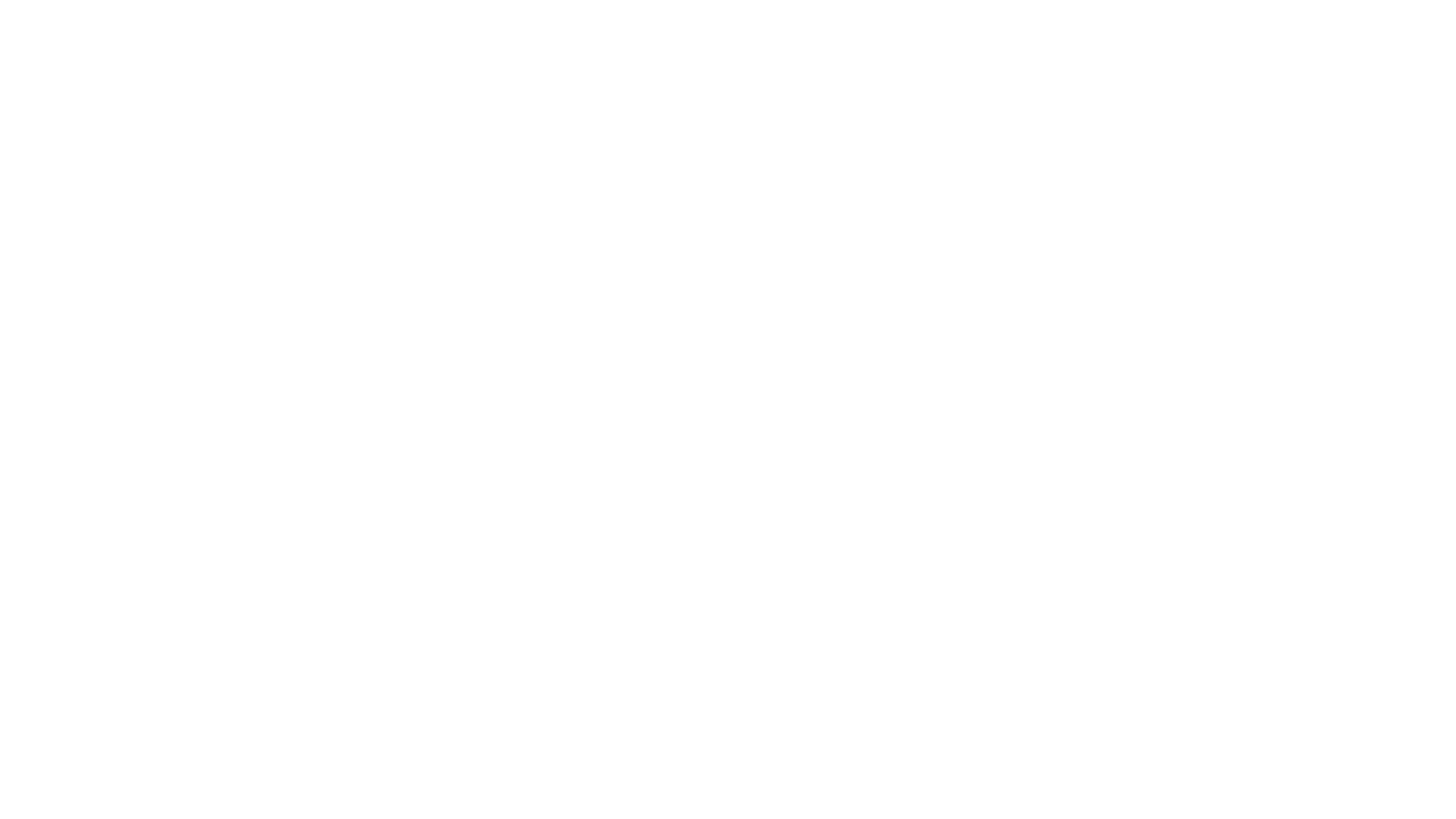 Na rozwój języka polskiego miały wpływ dzieła z okresu romantyzmu np. Pan Tadeusz, Dziady, Kordian i pozytywizmu np. Lalka, Potop.
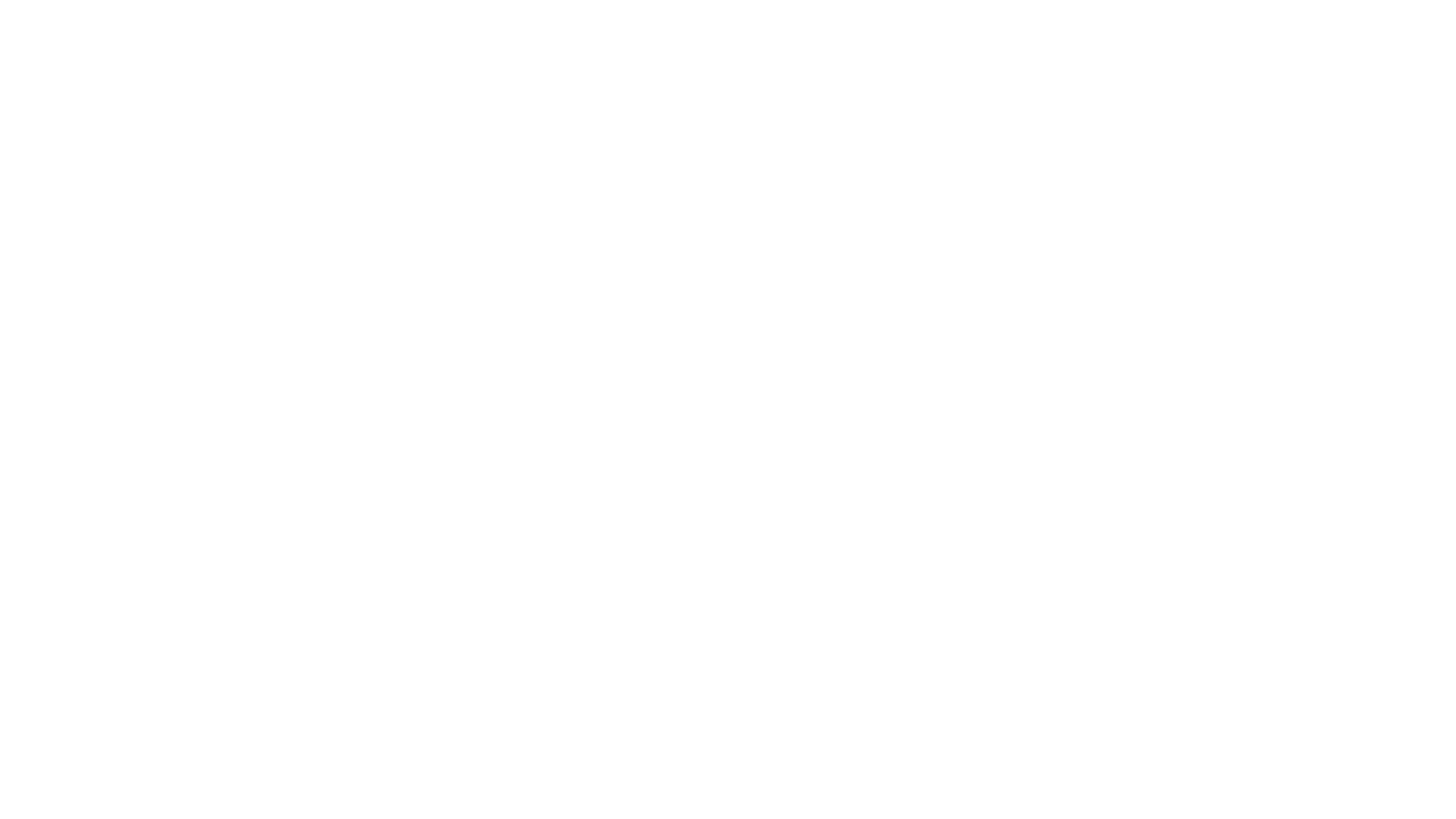 Na całym świecie po polsku mówi około 44 mln ludzi! Większość z nich mieszka w Polsce, ale duże polskojęzyczne społeczności są w USA, Kanadzie, Wielkiej Brytanii, Izraelu, Argentynie, Brazylii i Białorusi.
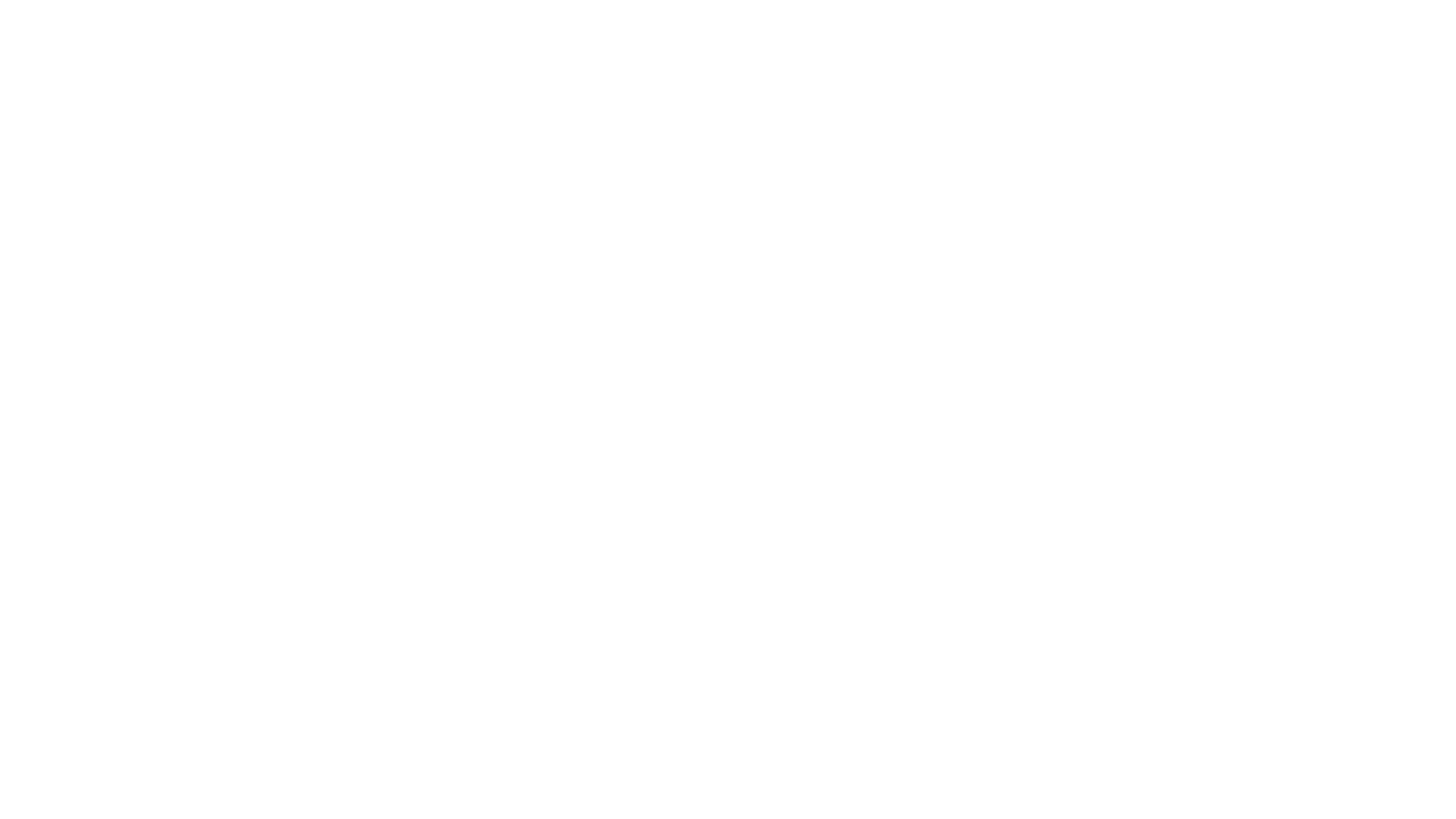 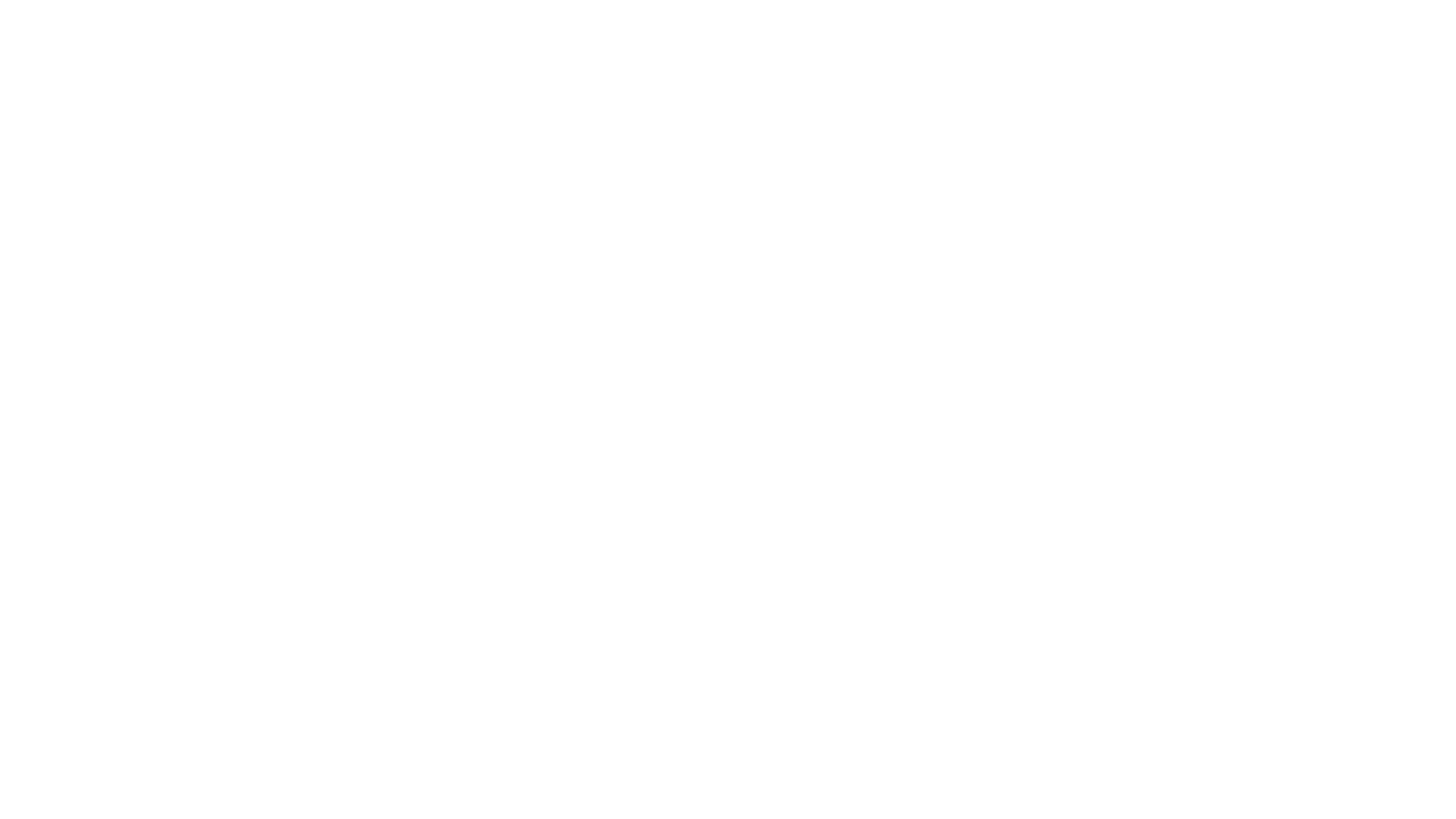 Nie można policzyć wszyskich słów języka polskiego, bo ich liczba ciągle rośnie. Najwyższa liczba haseł w słowniku języka polskiego to 350 tys. Ale w przybliżeniu przeciętny Polak czynnie zna (czyli używa w wypowiedziach) nie więcej niż kilkanaście tysięcy słów, natomiast biernie (rozumie, ale nie używa) – ok. 30 tysięcy słów.
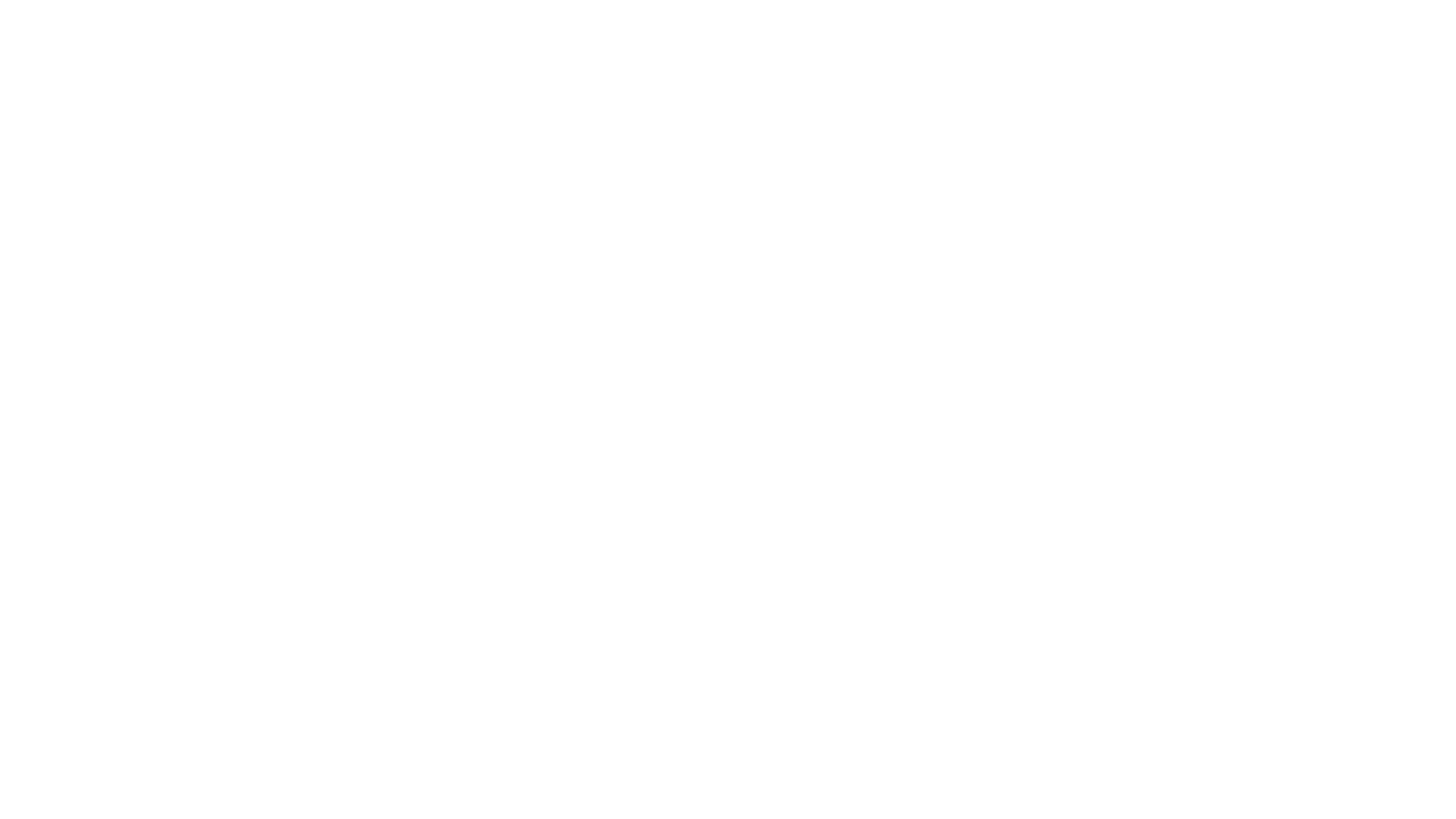 Coraz więcej osób uczy się języka polskiego jako obcego. Ich liczbę szacuje się na 10 000 osób na całym świecie.
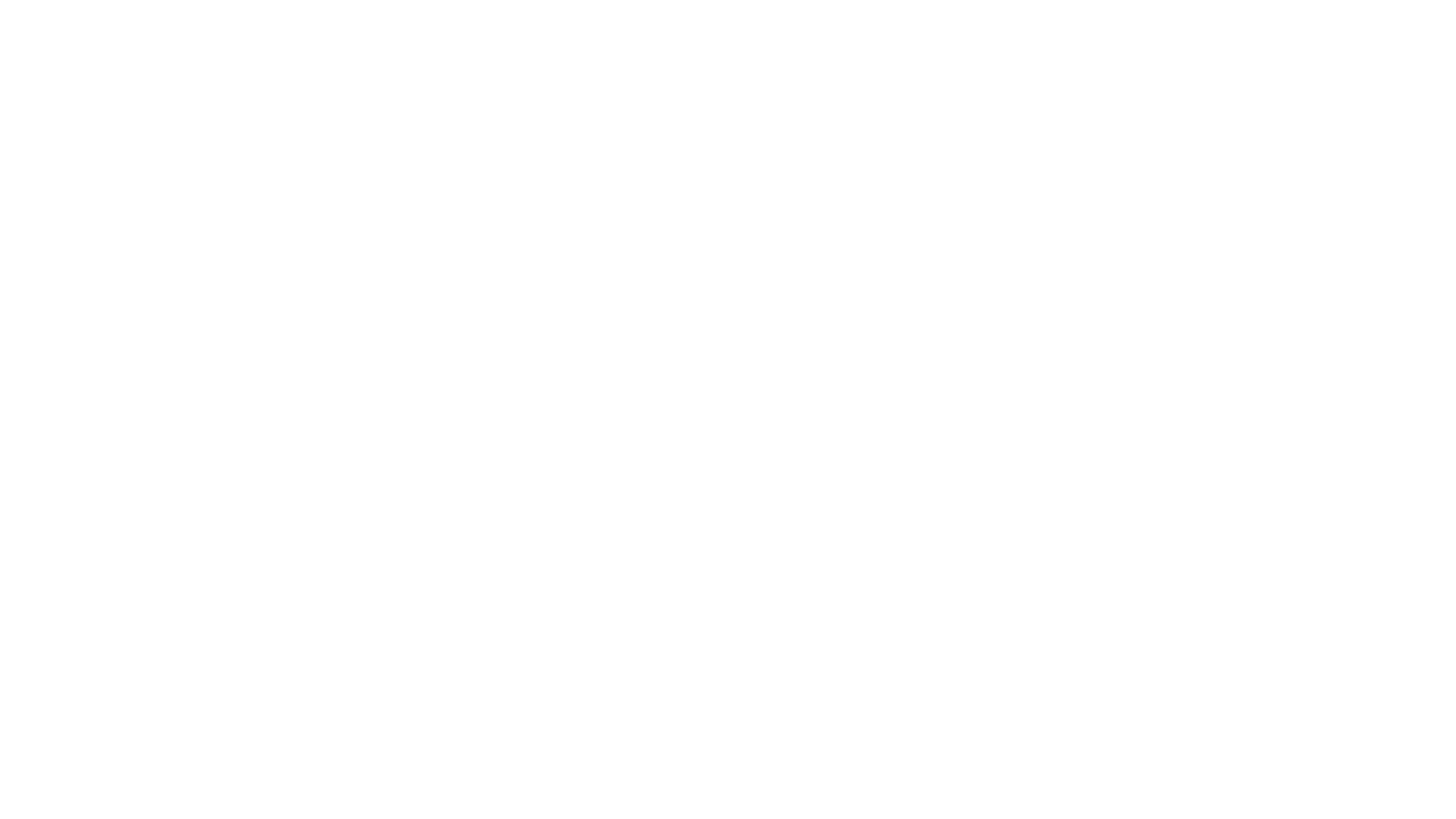 Według powszechnej opinii polski jest jednym z  najtrudniejszych języków na świecie. Aby pokazać jego trudność zobaczmy formy liczebnika dwa- W języku angielskim - 1 forma two; w polskim - 17 form dwa, dwie, dwaj, dwoje, dwóch, dwiema, dwom, dwoma, dwojga, dwojgu, dwojgiem, dwójka, dwójki, dwójką, dwójce, dwójkę, dwójko. Obcokrajowcom duże trudności sprawiają również dwuznaki- czyli zapis typu ch, rz, czy, szy, dz, dź, dż.
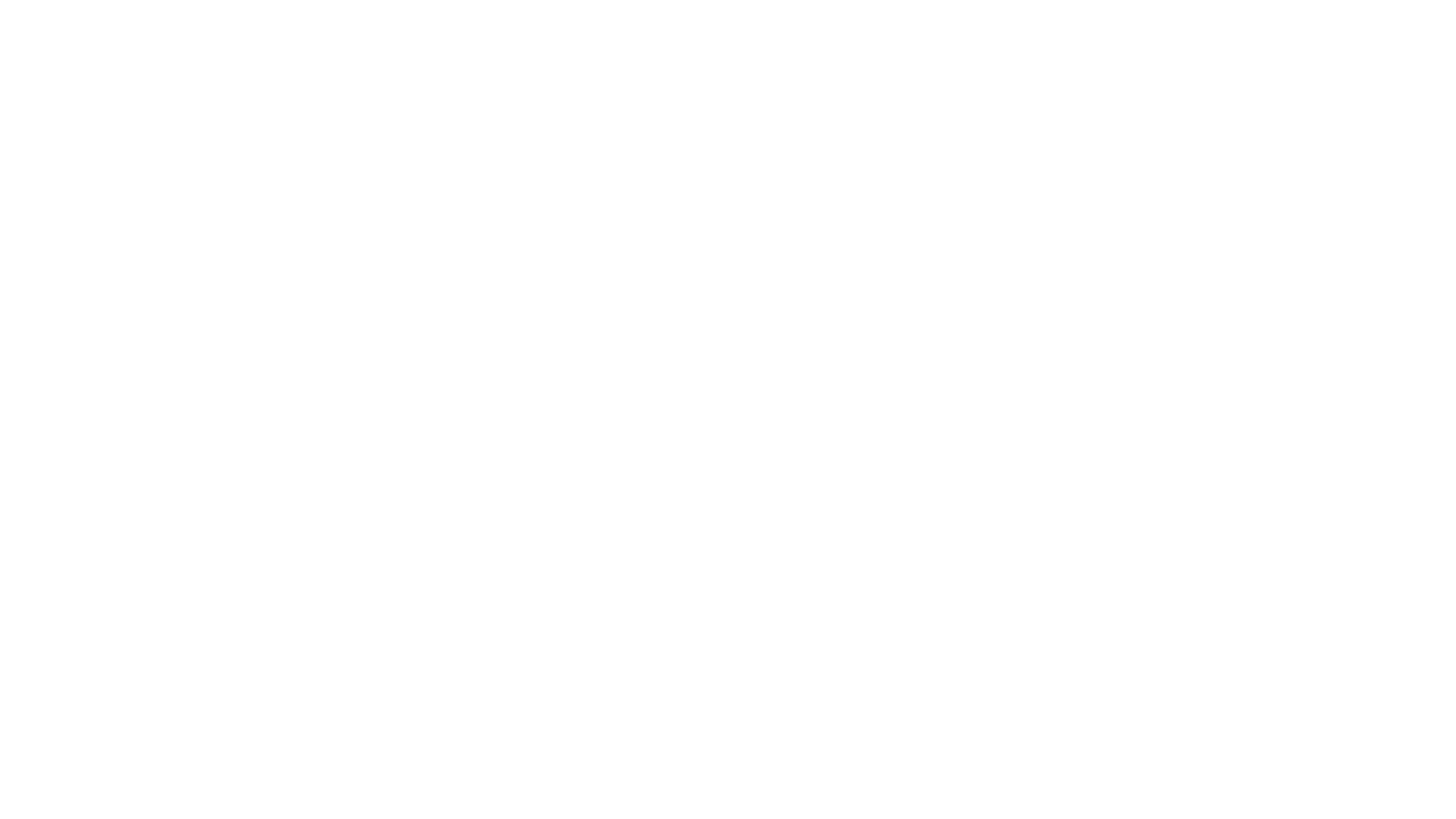 Dzieci czy młodzież również wprowadzają do języka nowe określenia, które z czasem stają się słowami używanymi przez wszystkich. Nowe zwroty rozumiane przez młodzież mają duży wpływ na rozwój naszego języka.
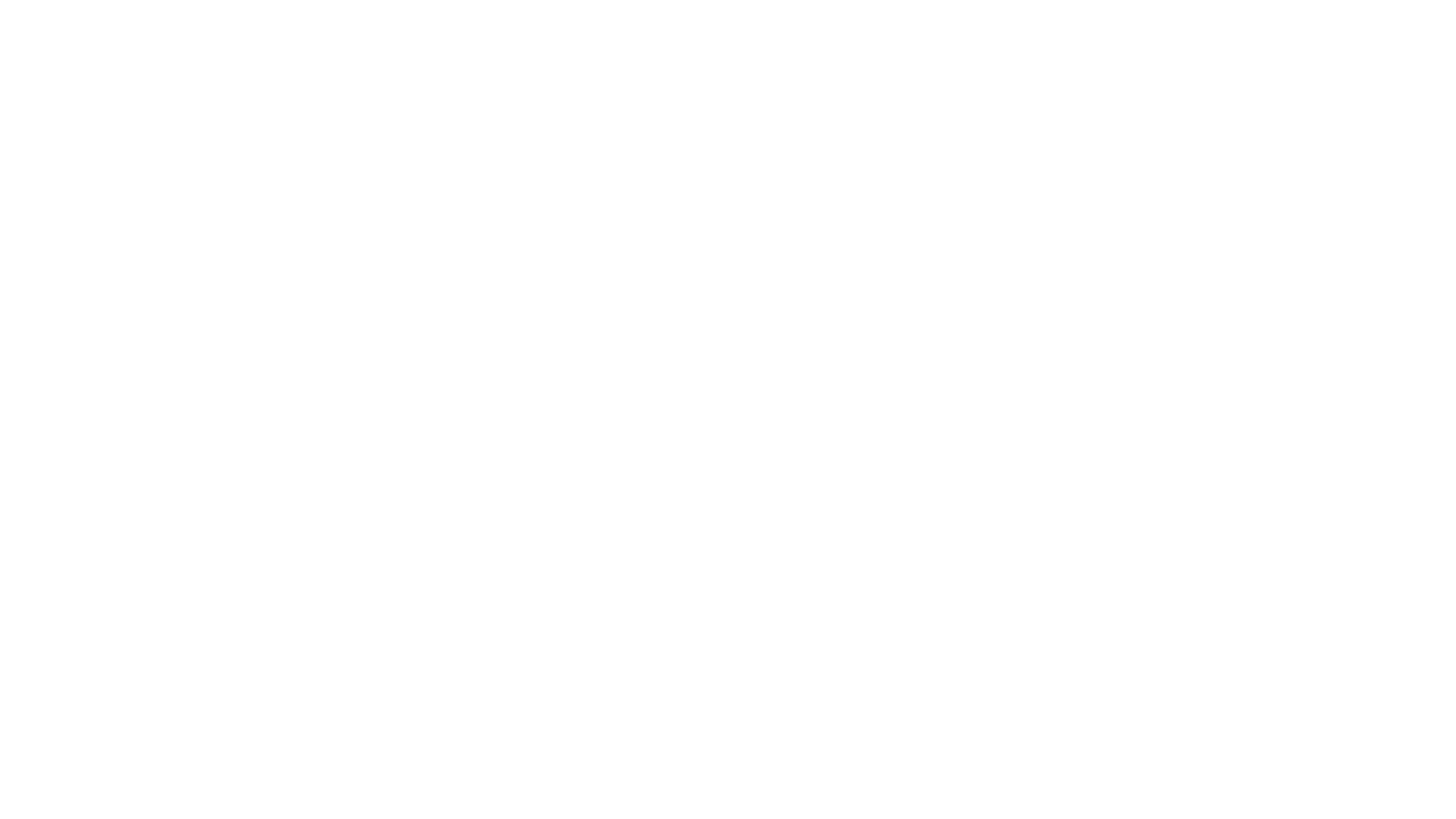 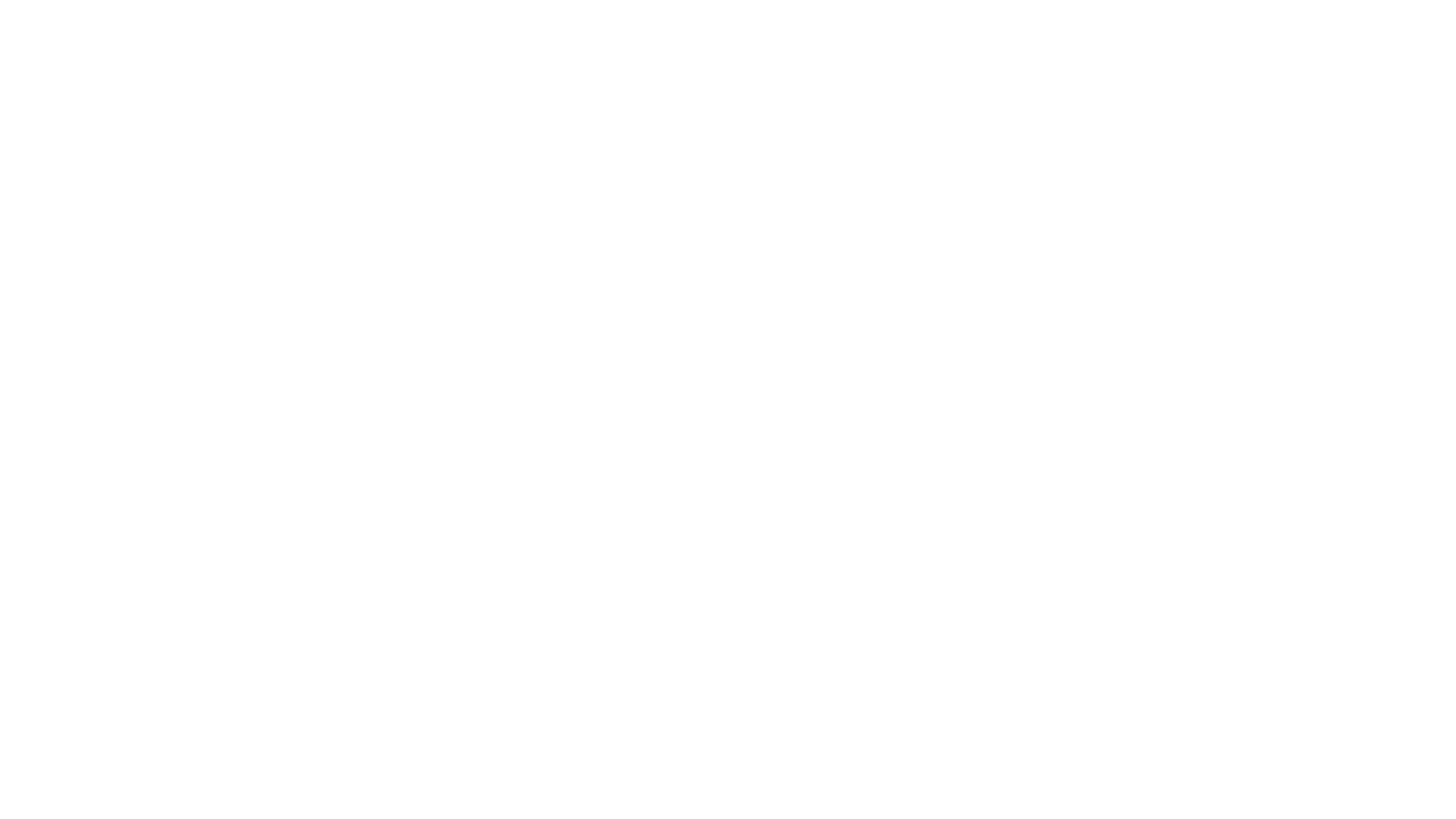 Dziękuję za uwagę!
Bartosz Orłowski, 4b

Źródła: encyklopedia.pwn.pl; kurspolskiego.pl,
fajnepodroze.pl